Best Practices for Effective Governance:  Advice from Rectors and Presidents
AKA:

NEW BOV MEMBER MADNESS
Moderator:  Judi Lynch, Member and Former Vice Rector: Longwood University
MAKOLA ABDULLAH
 President / Virginia State University

TAYLOR REVELEY IV
President / Longwood University

WHITT CLEMENT
Rector / University of Virginia

JIMMY HAZEL                           
Member * Former Rector / George Mason University
FINAL FOUR
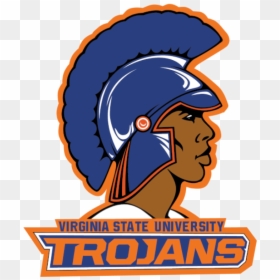 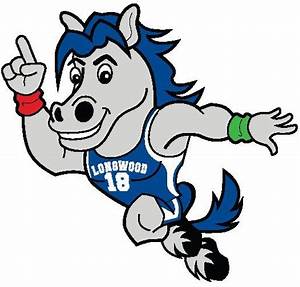 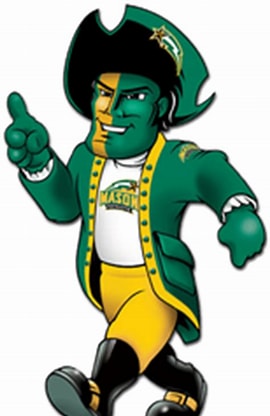 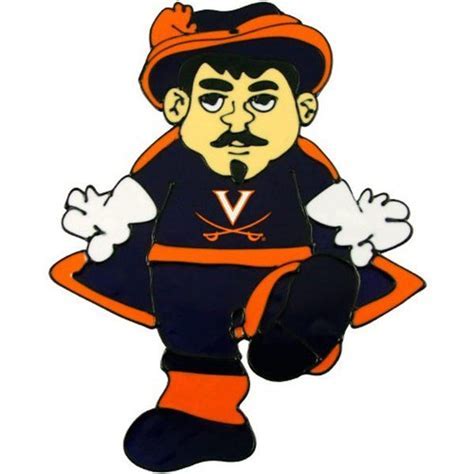 HEAD COACH:  GOVERNOR GLENN YOUNGKIN
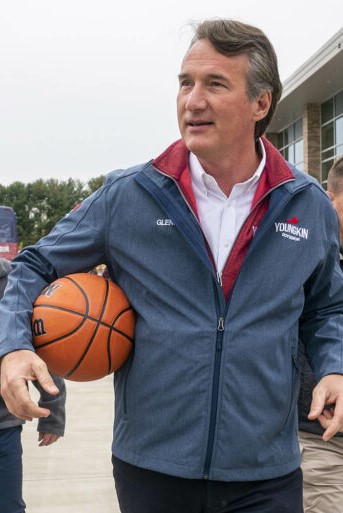 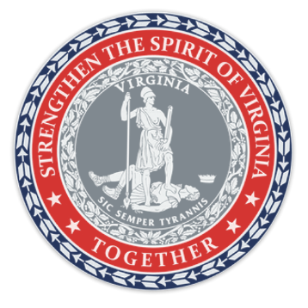 OFFENSIVE COACHES:  PRESIDENTS; RECTORS [BOVs]
DEFENSIVE COACHES:  PRESIDENTS; RECTORS [BOVs]
TRAINERS:  FACULTY AND STAFF
PLAYERS:  STUDENTS
FANS:  CITIZENS
REFEREE:  SECRETARY OF EDUCATION AIMEE GUIDERA
2-POINT SHOTS
3-POINT SHOTS
FOUL SHOTS
FULL ~ COURT PRESS** MEDIA **
DOUBLE DRIBBLE
RECTORS / BOV REPRESENT AND ARE RESPONSIBLE TO THE GOVERNOR 

RECTORS / BOV REPRESENT AND ARE RESPONSIBLE TO THE UNIVERSITY
FREE THROW QUESTIONS** anything goes **
GAME OVER** Members terms expire **
OVERTIME** Members are volunteers **
REMEMBER …*** It’s an incredible honor to represent Governor Youngkin Secretary GuideraSecretary JamesHigher EducationTHE COMMONWEALTH OF VIRGINIA  &THE UNIVERSITIESon whose Boards of Visitors you were appointed to serve! ***
THANK YOU AND SAFE TRAVELS HOME!!